Aerosol, Cumulus Congestus, MJO


Xiaowen Li
GEST/UMBC

Wei-Kuo Tao
NASA/GSFC



Aerocenter Annual Meeting                                                          April 2010
Making a connection….
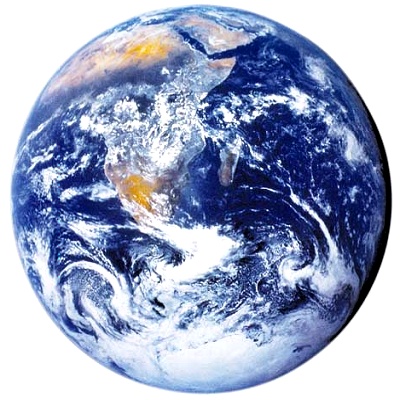 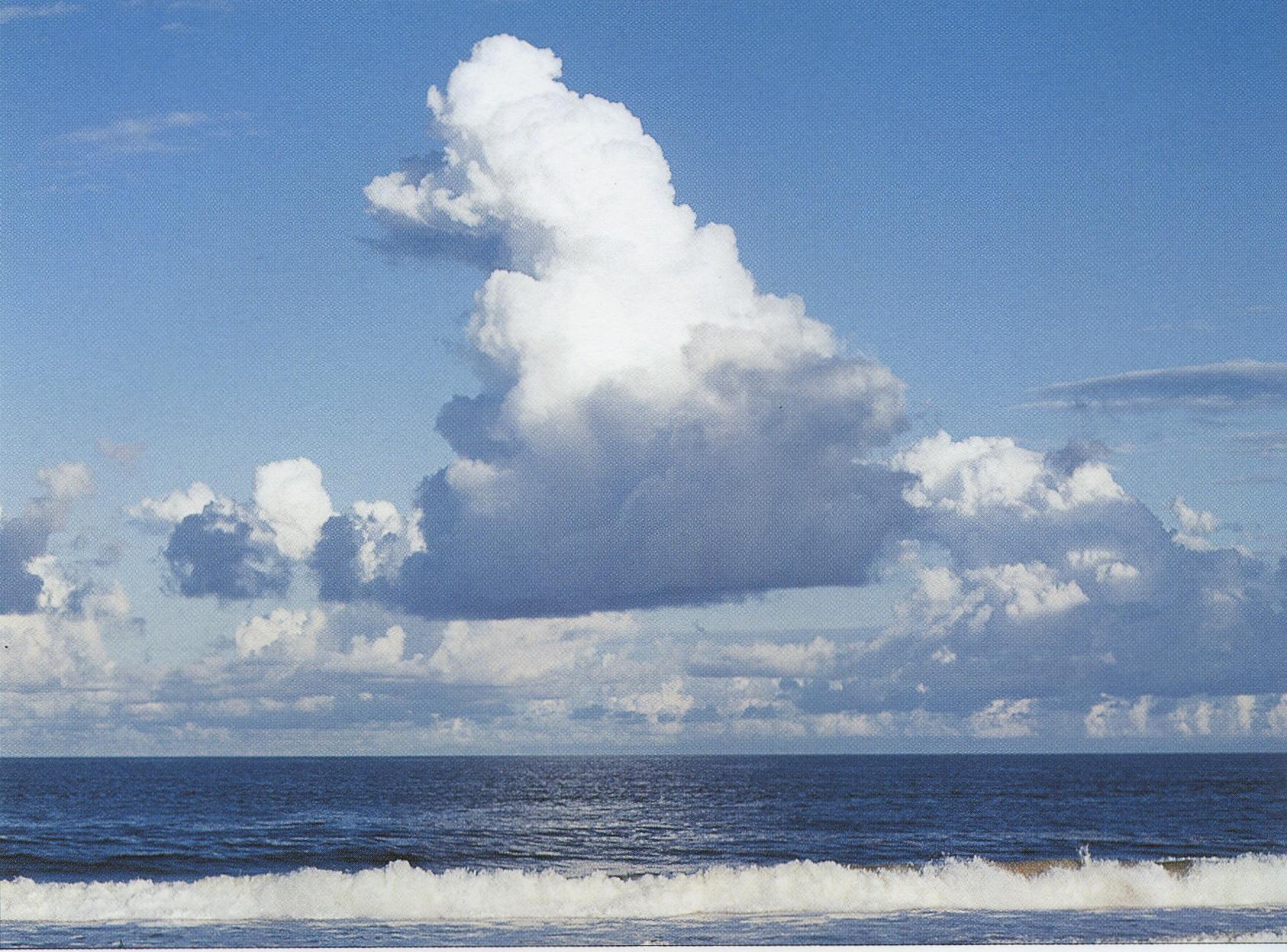 aerosols
Cumulus Congestus
         ~103 m
Madden-Julian Oscillation
             ~107 m
~10-7 m
TOGA COARE control Experiment with typical 
Maritime Aerosol concentrations (Jaenicke, 1988)
TOGA COARE 10x control aerosol number concentrations
Summary of TOGA COARE Simulation
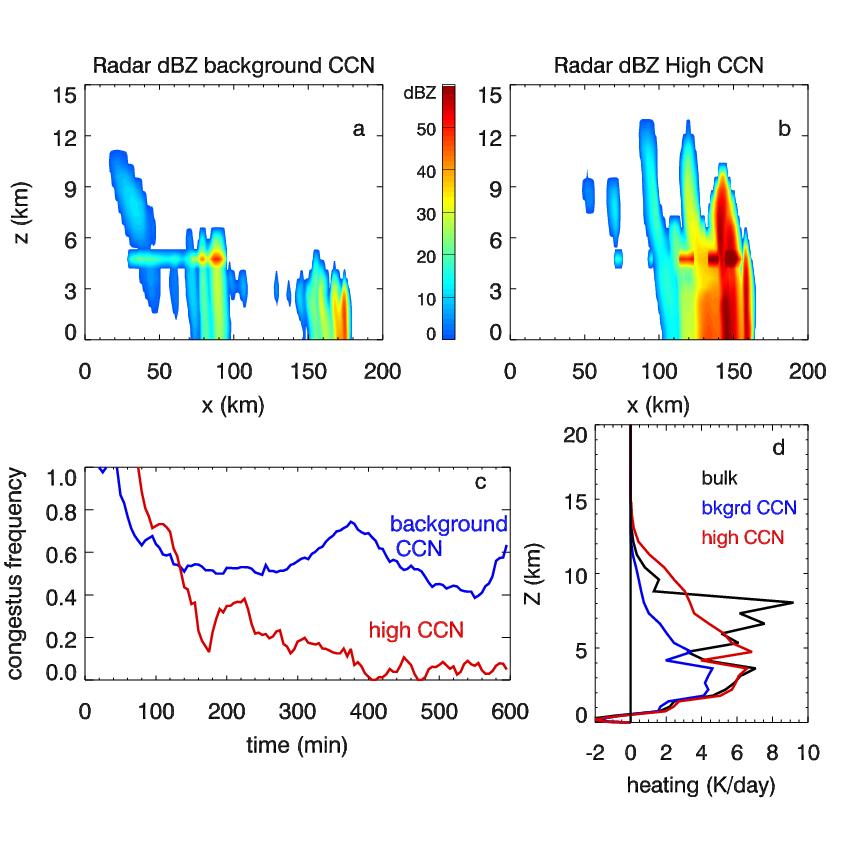 Other Cloud Modeling Studies
GATE
∆P (%)
LBA
∆N (cm-3)
Why?

 TOGA COARE Thermodynamics;
 Characteristics of Maritime aerosols;
 Cloud microphysics and dynamics interactions;
 Implications on large scale circulations.
Thermodynamics
Tropical oceanic sounding is characterized by ample water vapor supply, weak instability, and two inversion layers: trade wind inversion and 0°C inversion.
Average temperature profile from COARE IFA
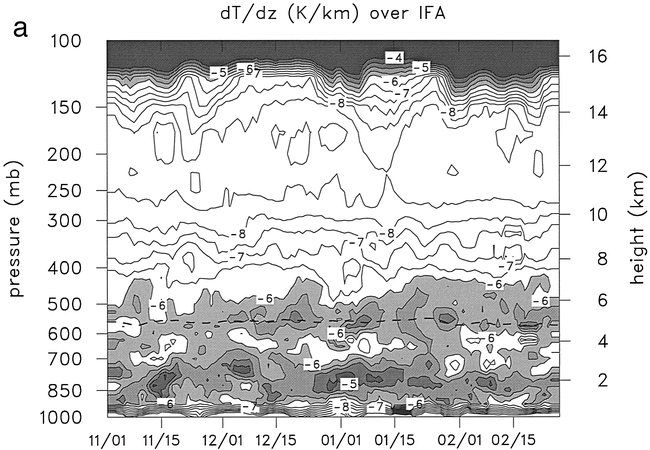 Johnson (1999)
Maritime Aerosols
Higher concentrations at the large size tail but much lower concentration at smaller size
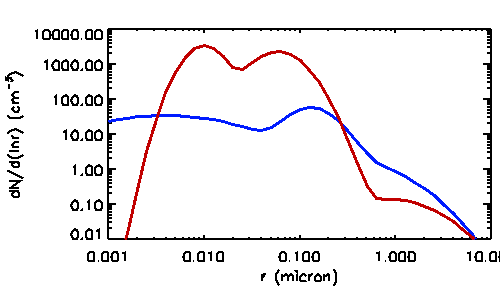 continenal
maritime
When there is large moisture supply, low CCN and less cloud drops resulted in less latent heat release.
As a result, most clouds cannot pass the 0°C inversion level.
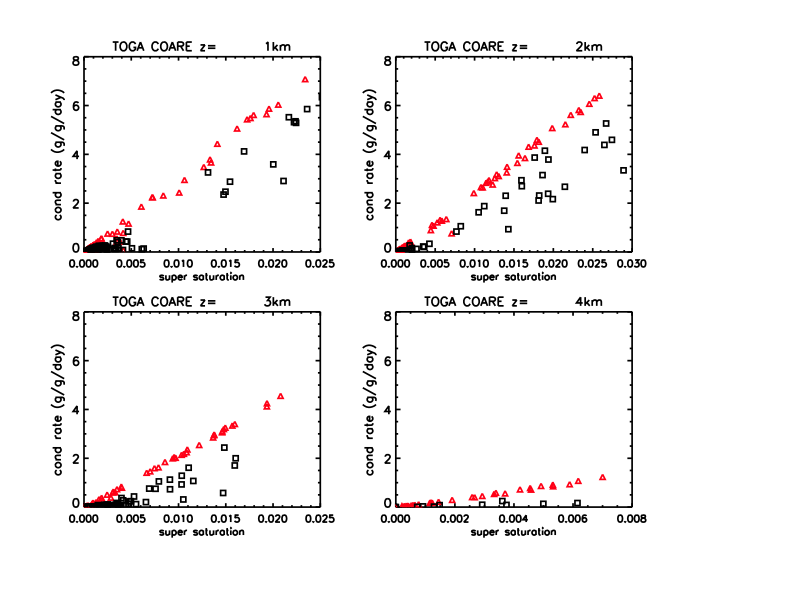 High CCN
Low CCN
TOGA COARE IFA heating profiles during MJO events. The tilting at the MJO onset indicates cumulus congestus heating, which is poorly simulated in GCMs.
(Lin et al. 2004)
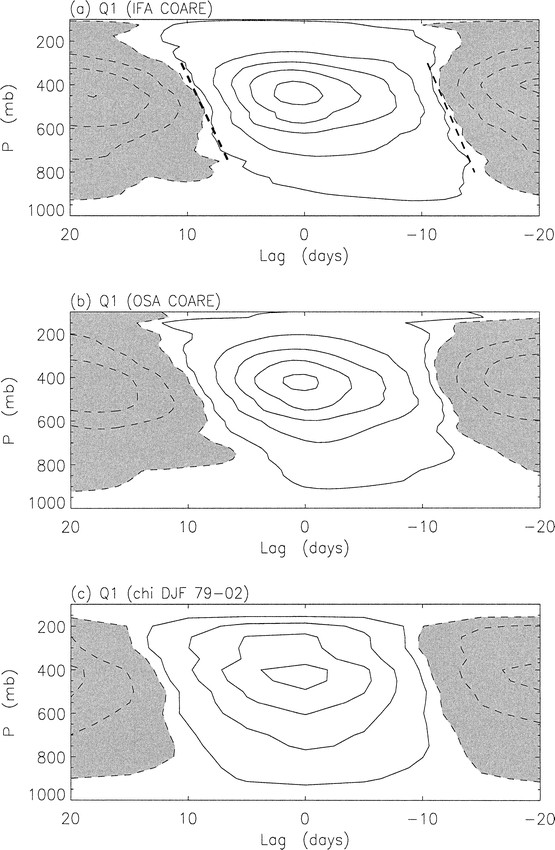 A Simplified Theory

Aerosol cycle over clean tropical ocean needs to be considered in order to properly simulate convection intensity and MJO events.
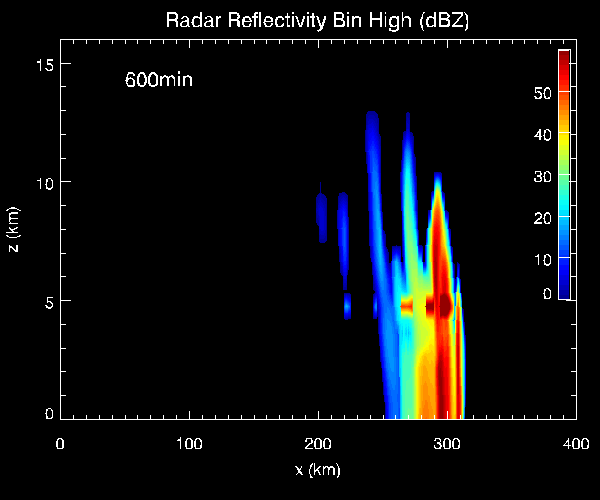 characteristics
of convection
atmos 
heating
Tropical wave speed
aerosol conc
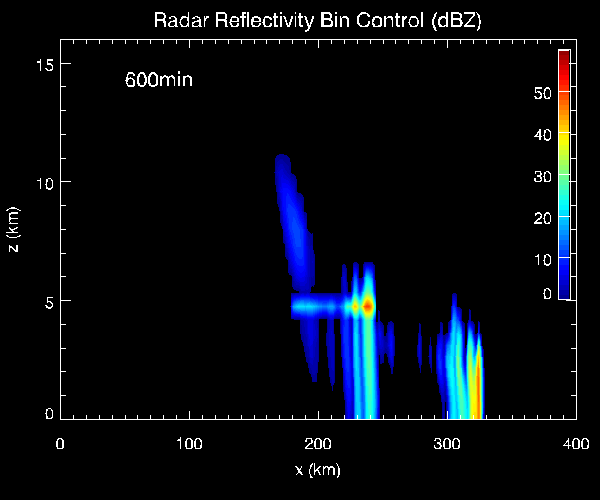 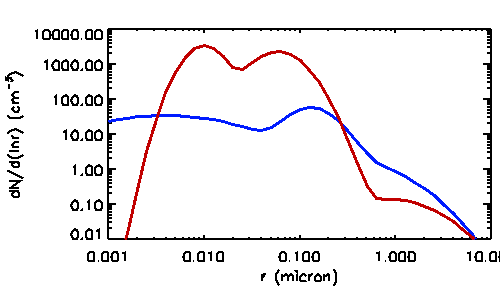 intraseasonal
variations and
general circulation
Multi-Scale Modeling System with Unified Physics
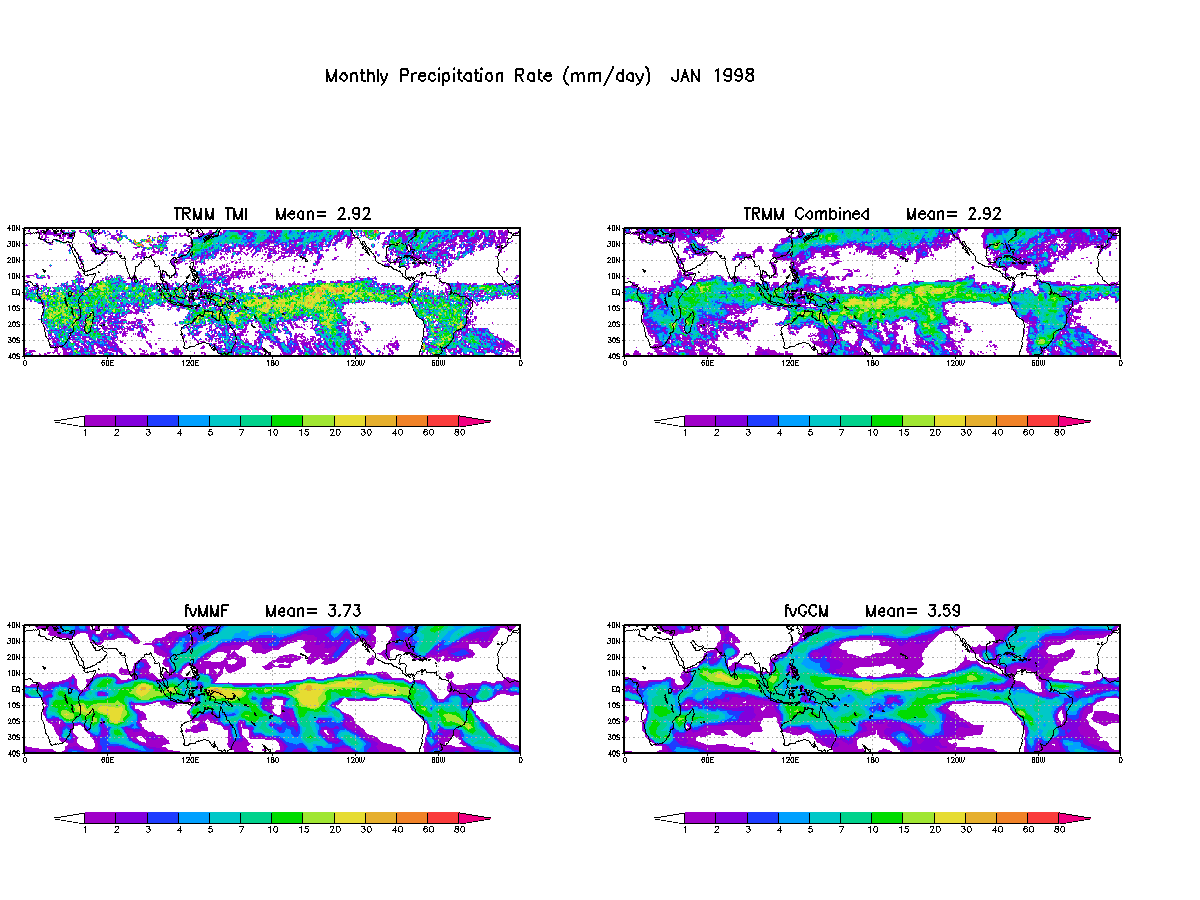 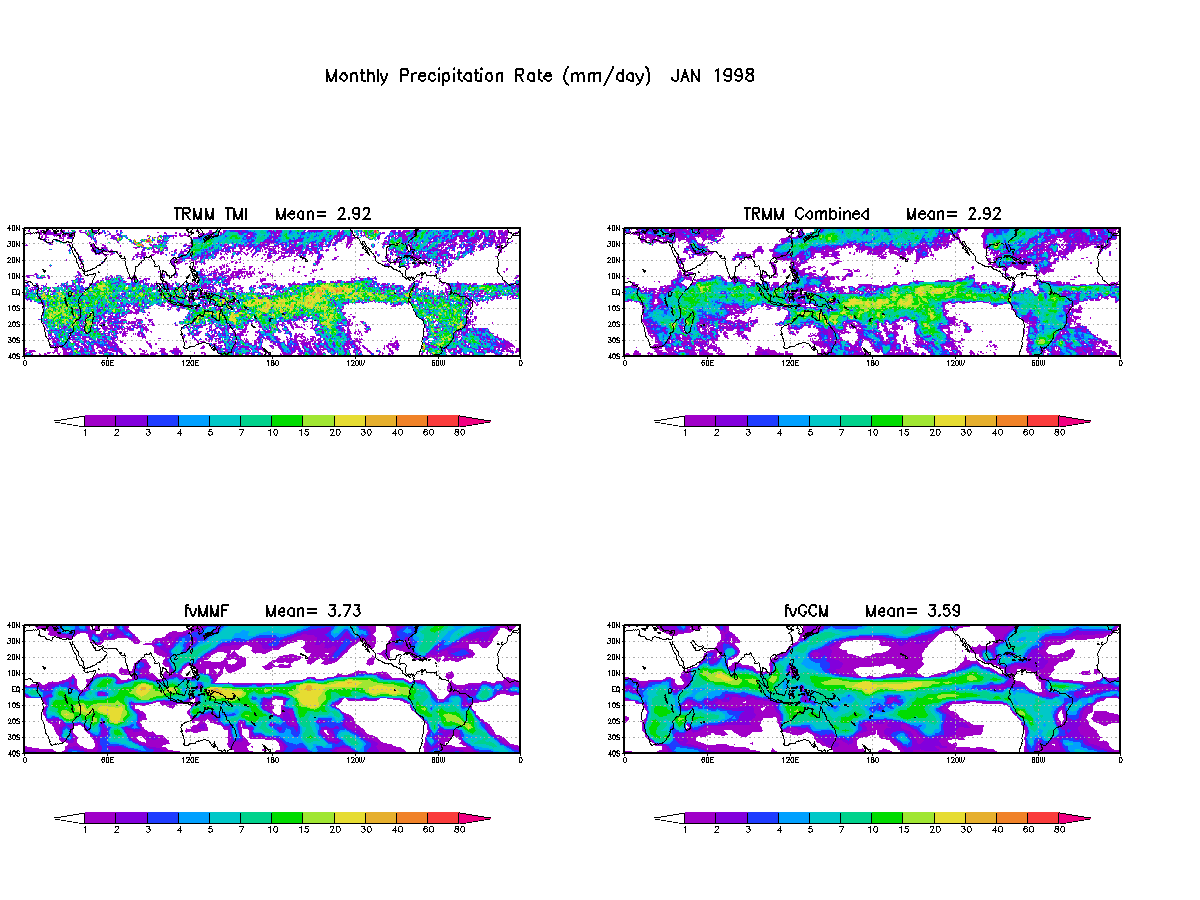 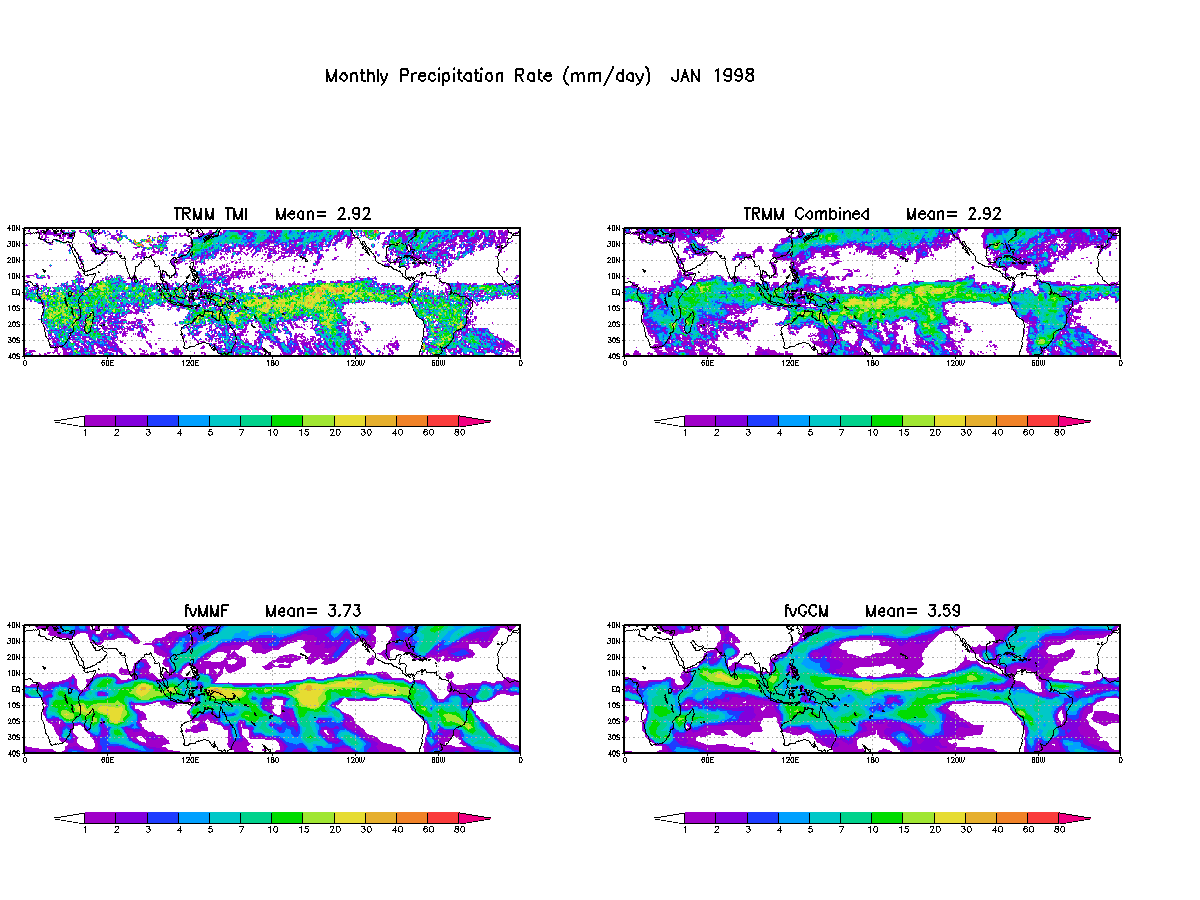 TRMM Jan/99
MMF
WRF- Hurricane Katrina 
(1.67 km, 2 min)
GOCART
GCE - LBA (250 m, 30 sec)
Satellite Data
Field Campaigns
Re-analyses (MERRA)
MMF: Multi-Scale Modeling Framework
LIS: Land Information System
GCE: Goddard Cumulus Ensemble Model
WRF: Weather Research Forecast
Goddard Microphysical Package (5 options)
& Goddard Long/Shortwave Radiative Transfer
(including cloud-radiation interaction)
Tao, W.-K., D. Anderson, J. Chern, J. Estin, A. Hou, P. Houser, R. Kakar, S. Lang, W. Lau, C. Peters-Lidard, X. Li, T. Matsui, M. Rienecker, M. R. Schoeberl B.-W. Shen, J.-J. Shi, and X. Zeng, 2009: Goddard Multi-Scale Modeling Systems with Unified Physics, Annales Geophysics, 27, 3055-3064.
Thank You!
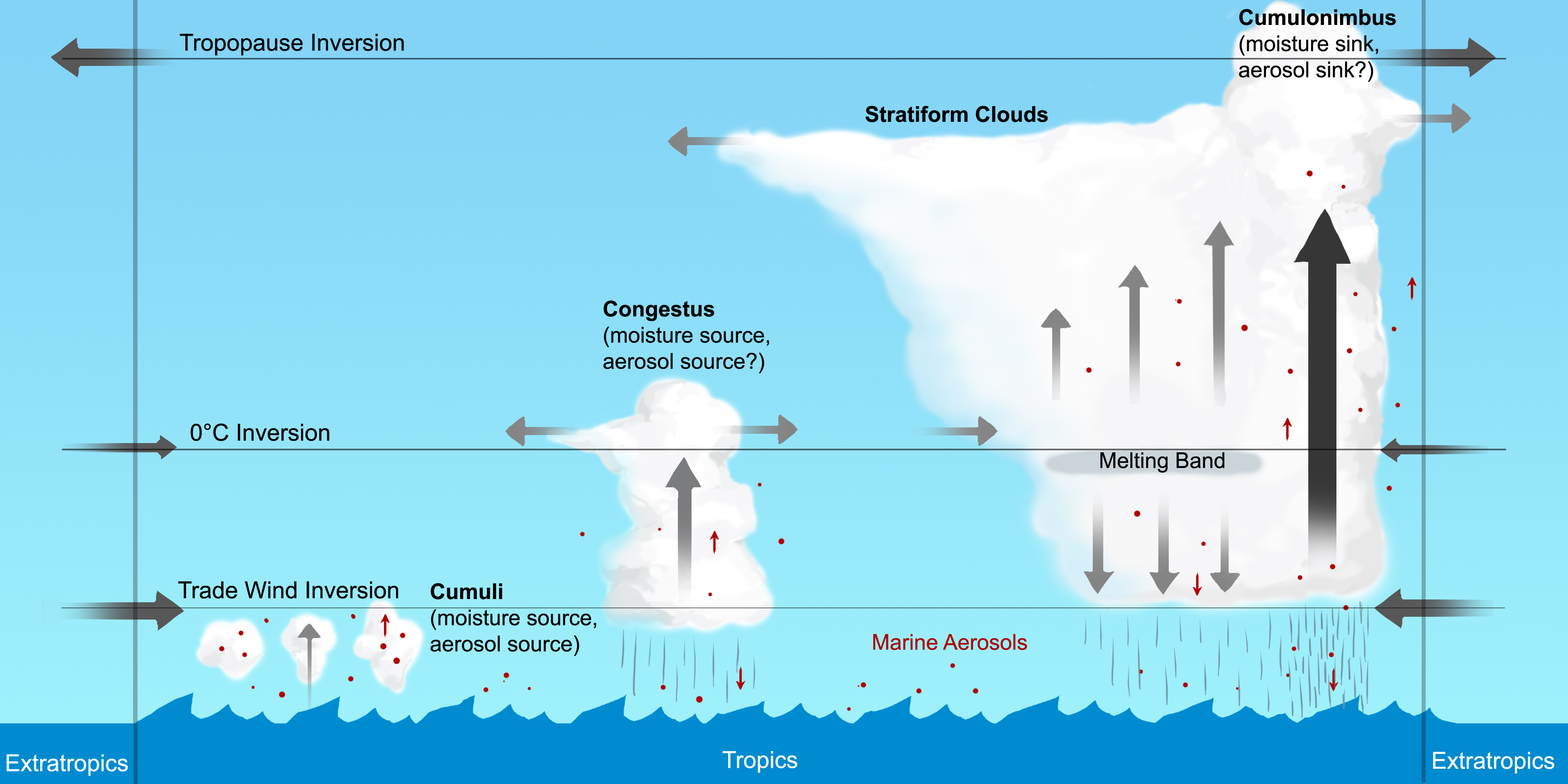